Функции, содержащие знак целой и дробной части: y=[x], y={x}
Запомним!
Целой частью числа x называется наибольшее целое число n, не превышающее x 
Дробной частью числа называют разность между самим числом  x и его целой частью:
 
{x}= x – [x]   => x= {x}+[x]
Например:
[3] = 3
[3,17] = 3
[-3,17] = -4
{3,2} = 3,2 - 3 = 0,2
{-3,2} = -3,2-(-4)= 0,8
{-5} = -5 – (-5) = 0
Вычислите:
[7] = 
[-12] = 
[-7,41] = 
[8,39] =
7
{ 3} = 
{-8,2} = 
{-5} =
{31,12} =
0
-12
0,8
-8
0
8
0,12
Построение функции y=[x]
Посмотрим, как ведет y=[x] на полуинтервале [n;n+1), если за n брать различные значения
Возьмем n=1, получаем [1;2). В каждой точке этого полуинтервала значение функции будет постоянно и равно 1. 
Возьмем n=-1, получаем [-1;0). В каждой точке этого полуинтервала значение функции будет постоянно и равно -1.
Свойства функции y=[x]
D(y) = R
E (y) = Z
Ни четная, ни нечетная 
Неограниченна
Имеет разрыв 
Неубывающая
Не принимает наибольшего и наименьшего значений на области определения, т.к. постоянна на каждом интервале [n ; n+1)
Построение функции y={x}
Посмотрим, как ведет y=[x] на полуинтервале [n;n+1), если за n брать различные значения
Возьмем n=1, получаем [1;2). Возьмем n=-1, получаем [-1;0).
Свойства функции y={x}
D(y) = R
Ни четная, ни нечетная
E(y) = [0,1)
Ограничена
Имеет разрыв
Возрастающая на каждом полуинтервале [n, n+1) 
На каждом полуинтервале [n; n+1) функция y = {x} принимает наименьшее значение в точке n
Постройте график функции:
y=2[x]
y=-3[x]
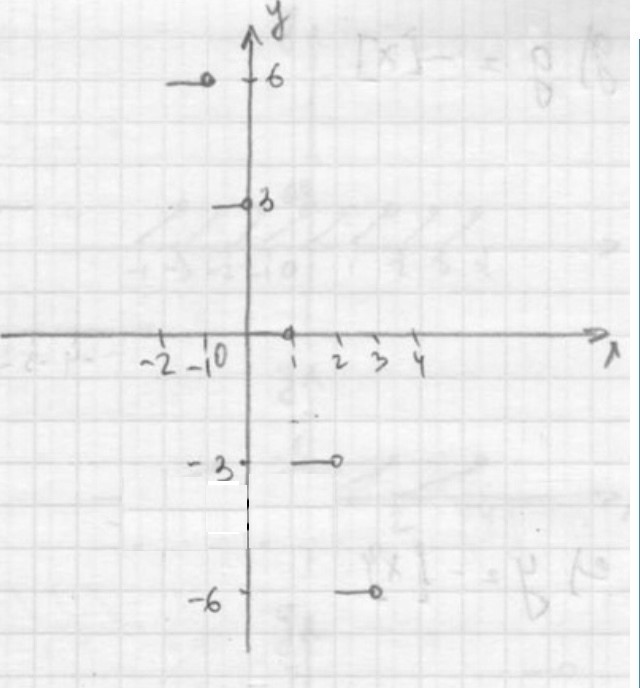 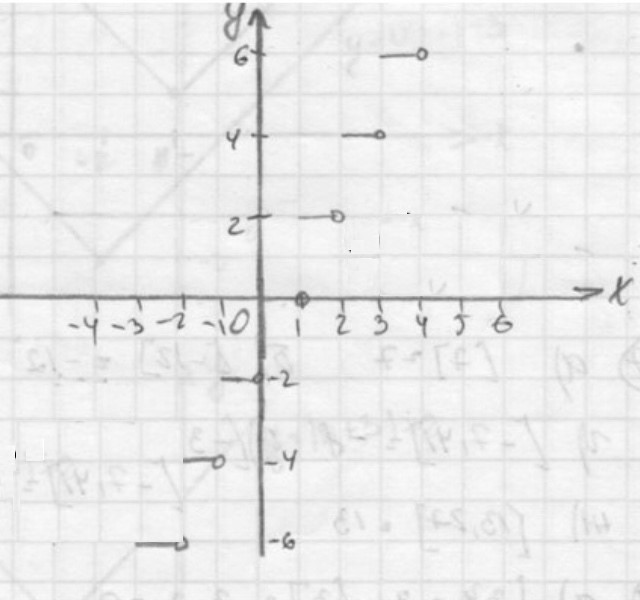 y=-{x}
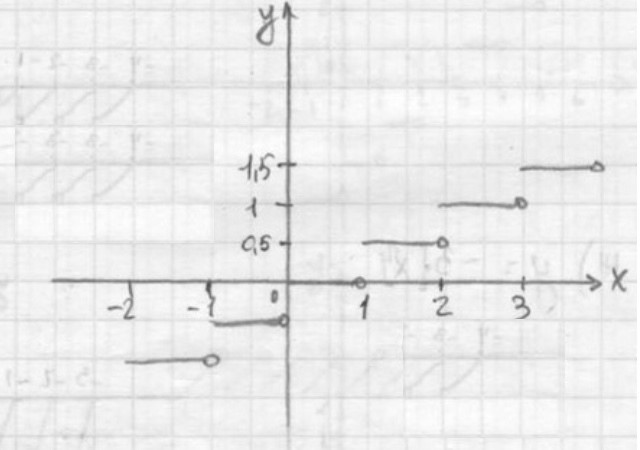 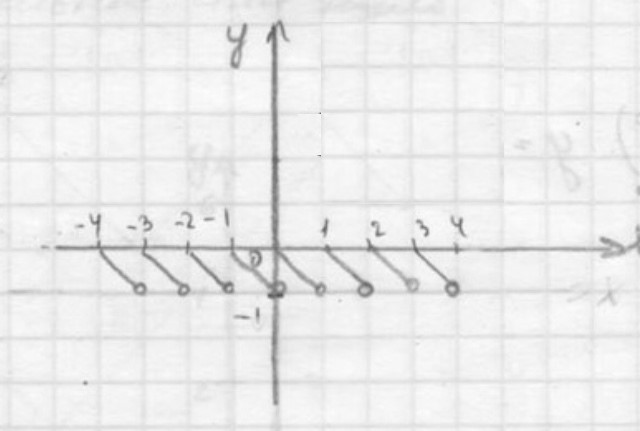 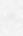 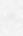 y=[x-2]
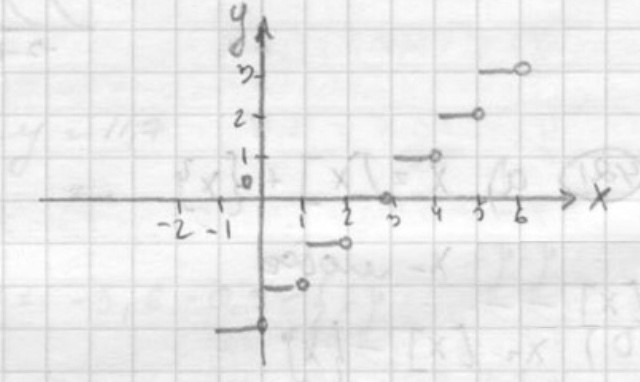 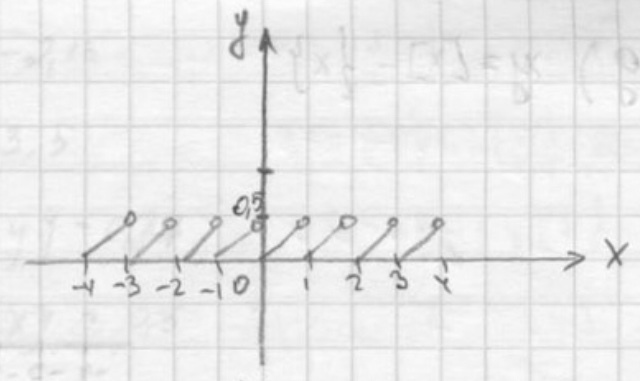 y=[x]-{x}
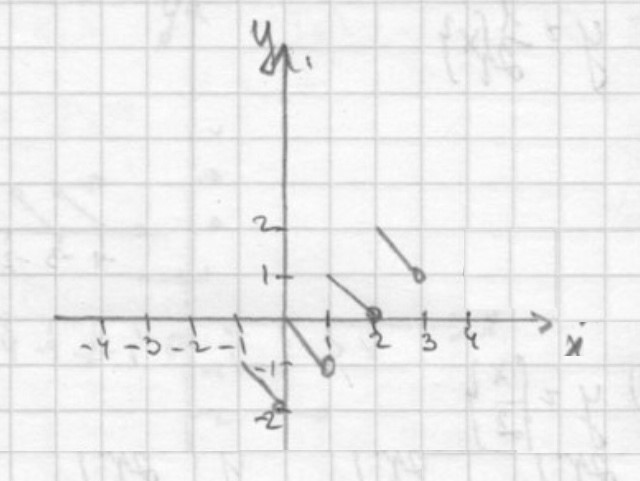 Решение уравнений и систем уравнений
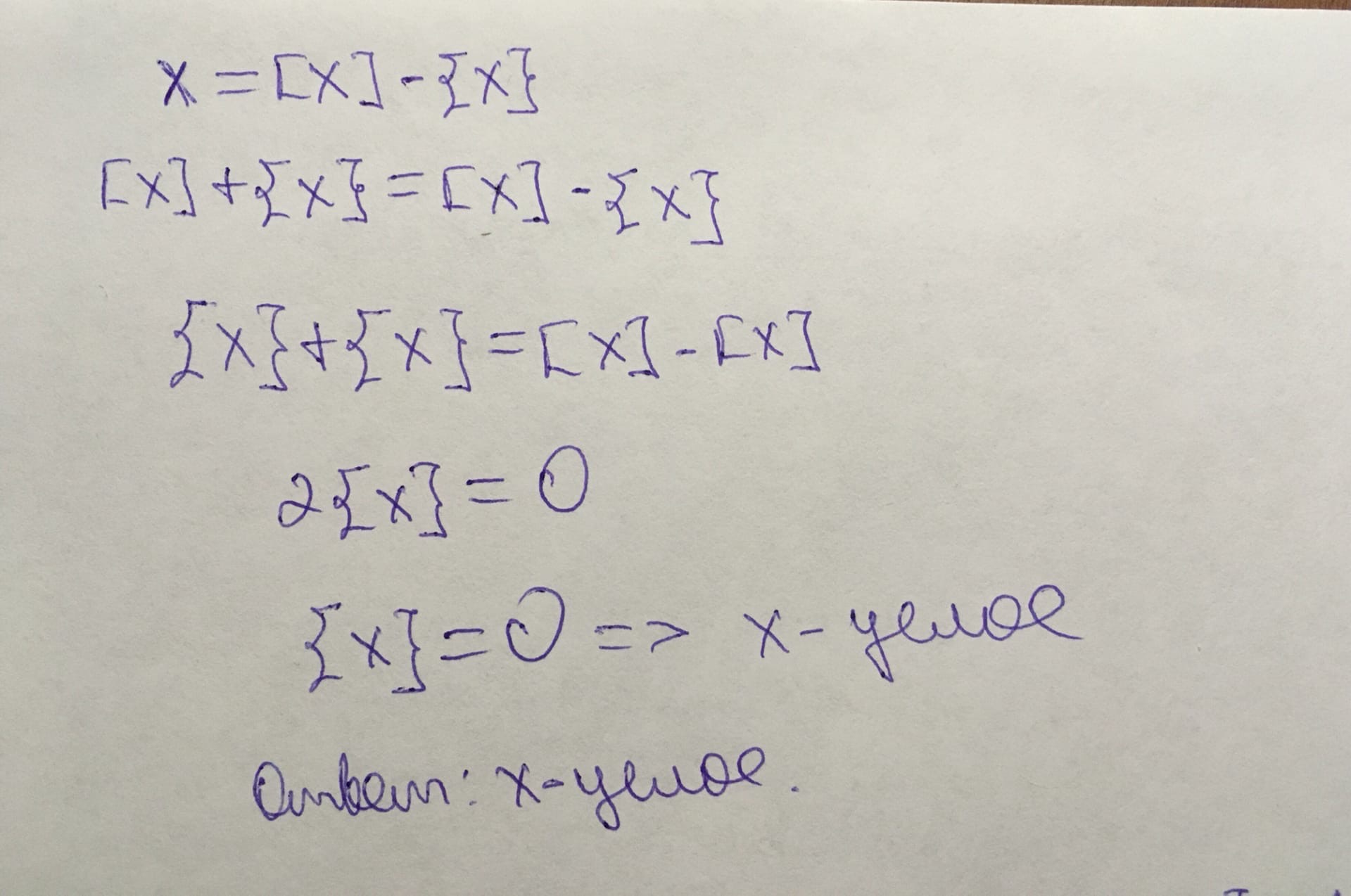 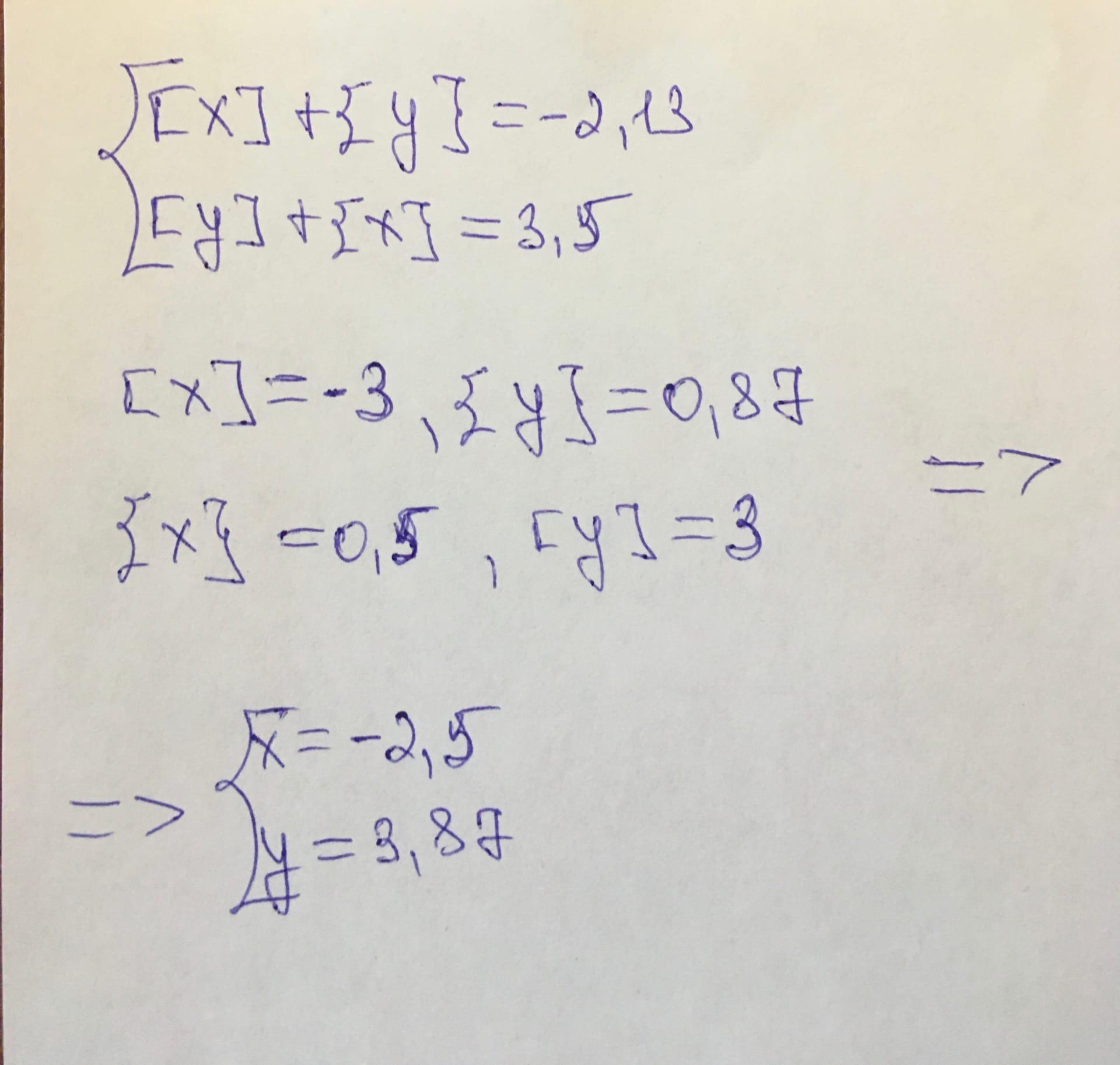